Temperature controled road transport in the EU
Marc Billiet, IRU
Content
This is the IRU
EU rules & what is playing today
The market
Free movement of goods
Emissions
Innovation
Conclusion
IRU Membership
170+ members in more than 100 countries, including every EU Member State
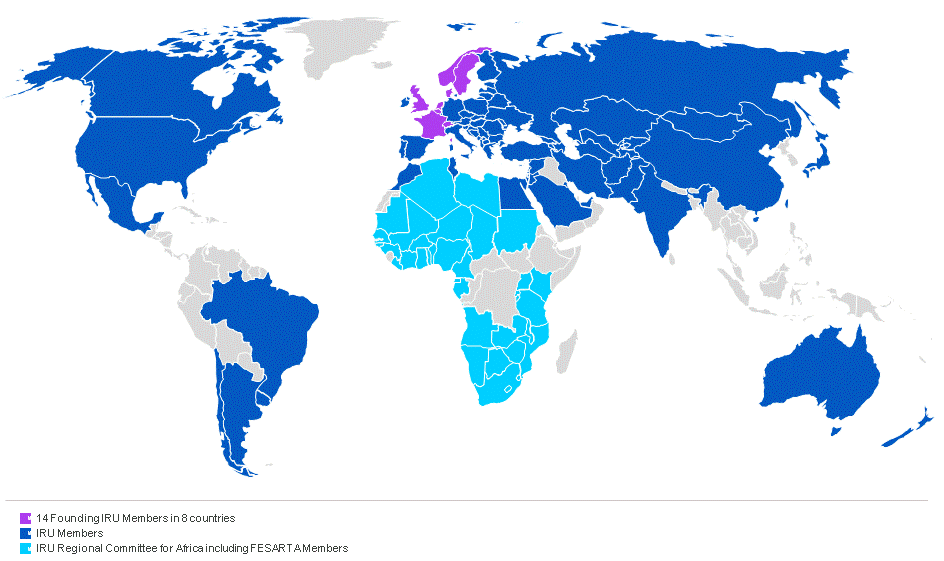 Representing bus, coach, taxi and truck operators to ensure economic growth and prosperity via the sustainable mobility of people and goods by road worldwide
IRU Secretariat General
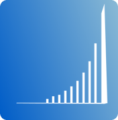 1948 – IRU founded in Geneva
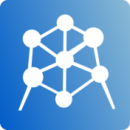 1973 – IRU Permanent Delegation to the European Union in Brussels
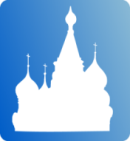 1998 – IRU Permanent Delegation to Eurasia in Moscow
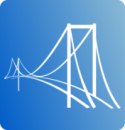 2005 – IRU Permanent Delegation to the Middle East and Region in Istanbul
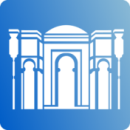 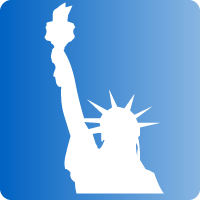 2012 – IRU Secretariat for Africa in Geneva
2013 – IRU Permanent Delegation to the United Nations in New-York
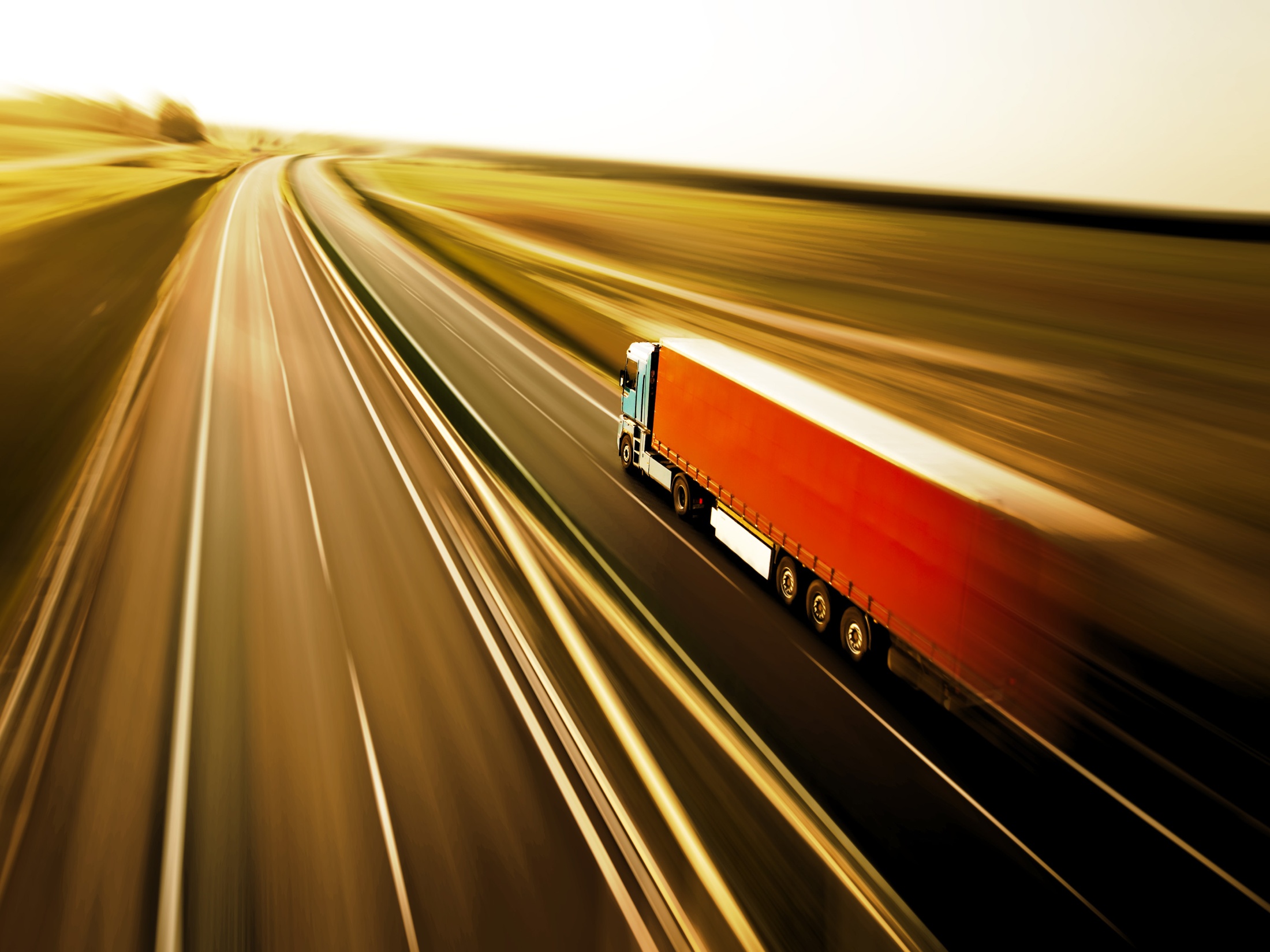 IRU Priority Issues
Sustainable Development
Innovation
Incentives
Infrastructure
Facilitation
Trade
Tourism
Road Transport
These are also the priorities of the IRU Academy
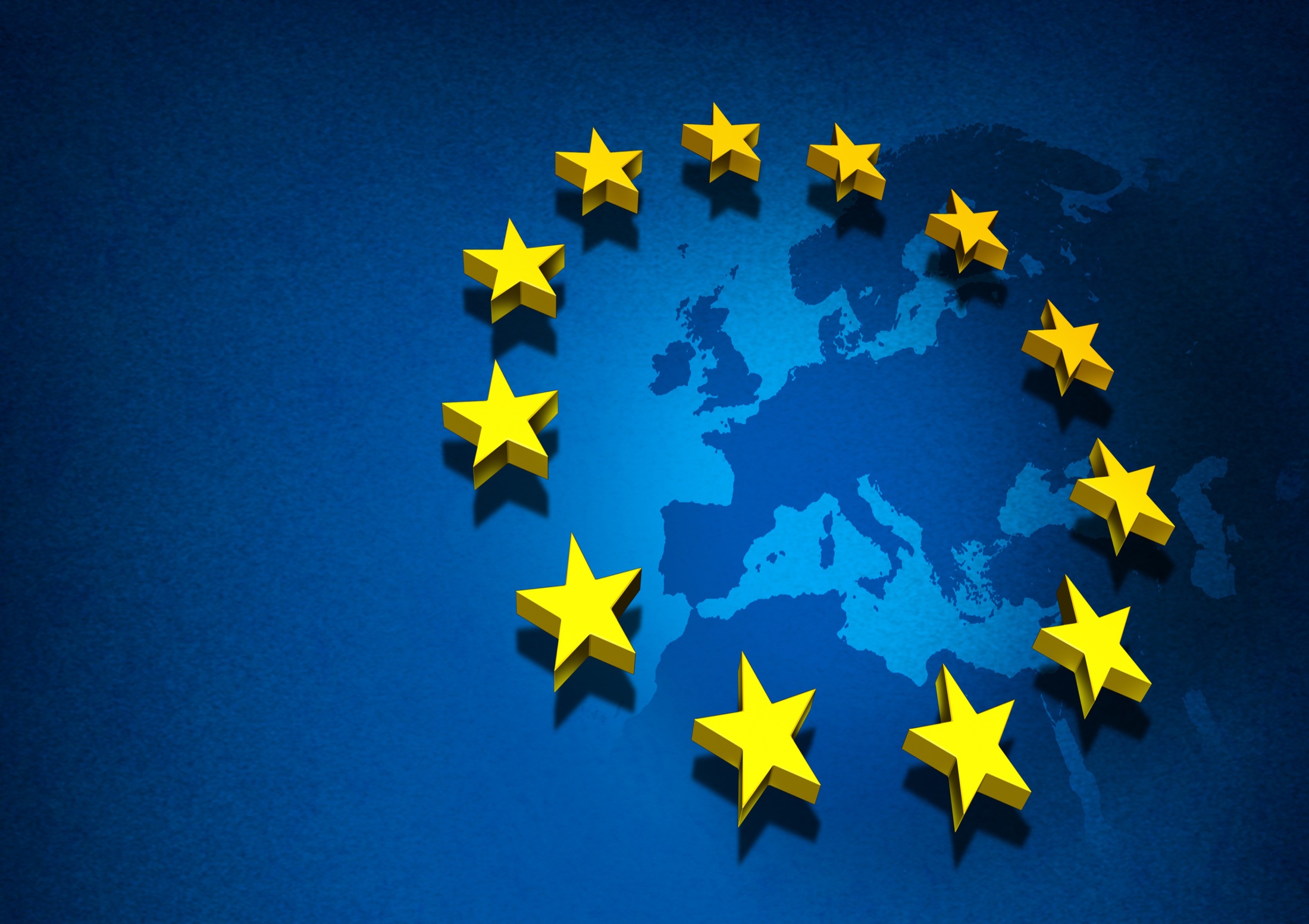 Heavy EU Regulation on road transport
Legislation
	+ 70% of all laws in an EU Member State are defined and agreed at EU level…

 Rules for everything! 	
	More than 150 directives and regulations for road transport that you need to comply with every day…
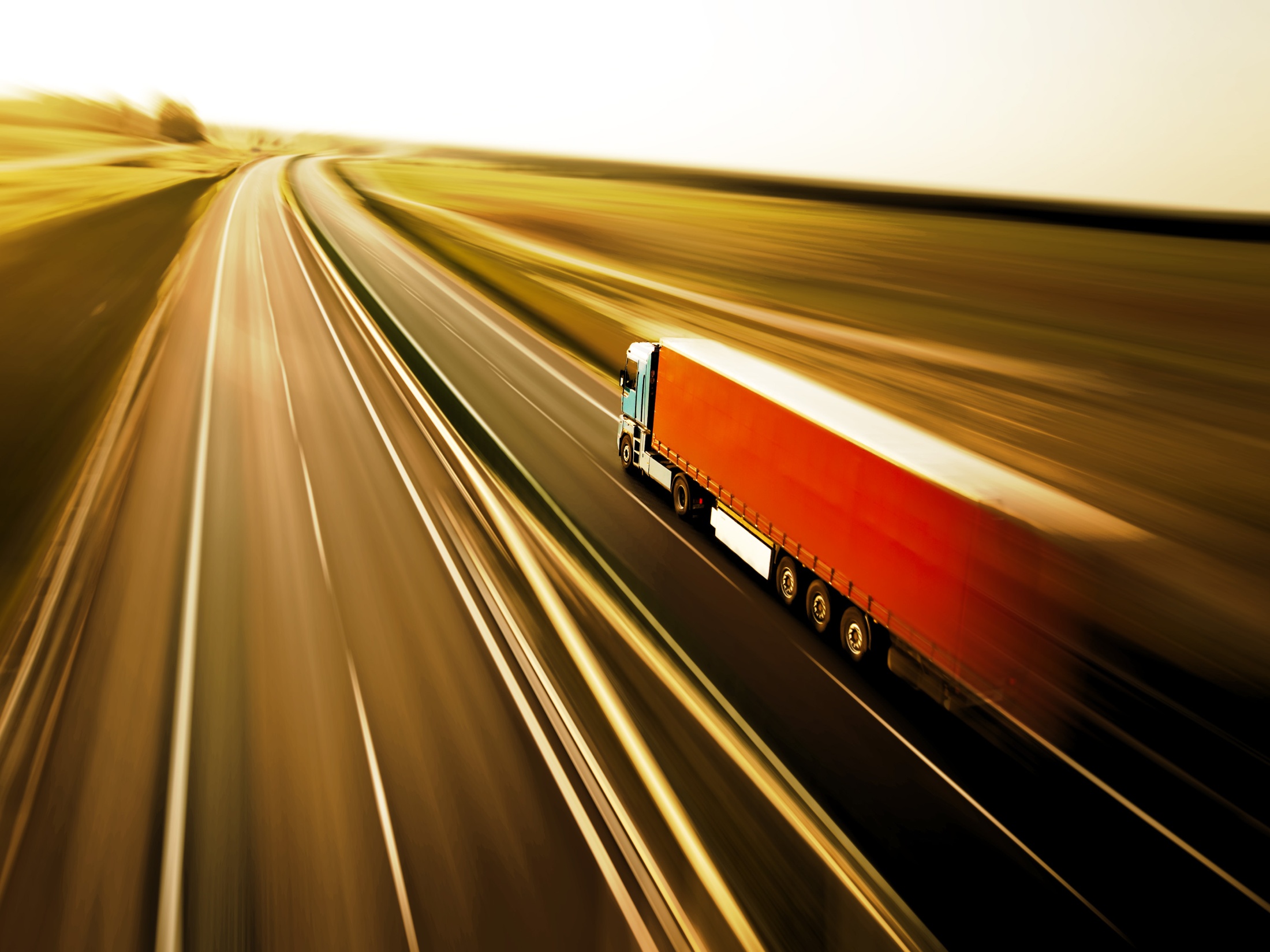 What plays today?
Complex EU market situation
Global Evolution of Commercial Vehicle Toxic Emissions
Source: IRU based on EU Commission  2008, US Environmental Protection Agency  2010, Japan Ministry of the Environment 2005
Carbon emissions
Source: EEA 2012 + TLN 2010 (HDV part of total road transport)
Freedom to innovate!
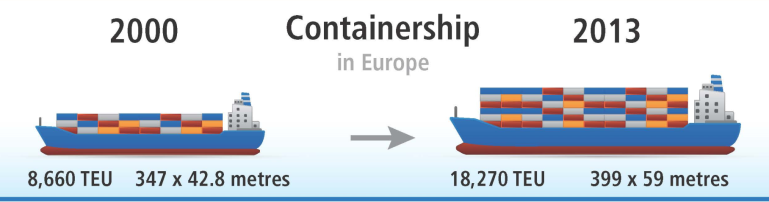 Why? 
 Reduce costs 
 Increase profits
 Improve efficiency 
 Improve environmental performance

How?
 Break out from political dependence/restrictions designed to protect other modes’ transport share
 Move from changing slightly e.g. Weights & Dimensions to DEFINING THE Commercial Vehicle of the Future driving on the infrastructure of the future
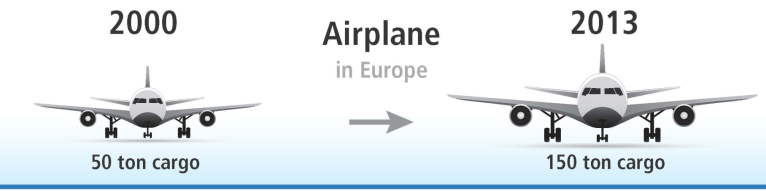 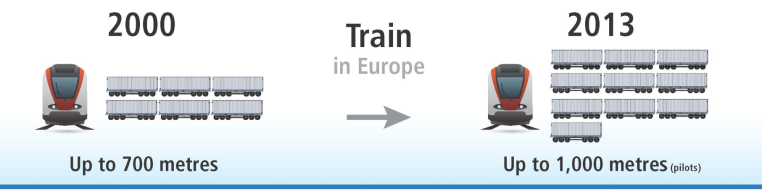 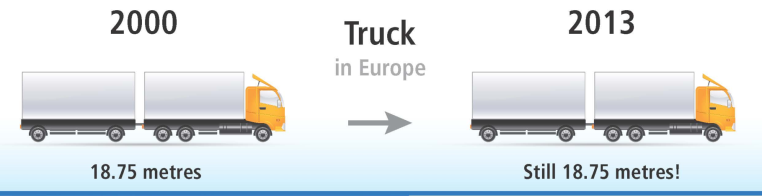 [Speaker Notes: Creating equal opportunities also includes giving the opportunity to our industry to innovate. “Innovation” is one of the pillars of our 3 “I” strategy  and is also a key element  in our 30-by-30 Resolution. 
In the EU, the weights and dimensions dossier has entered in its final decision-making phase .  I think that you are all aware that over the last 10 years, the capacity of the other modes has been increasing.]
The future will be ”Connected”...but how
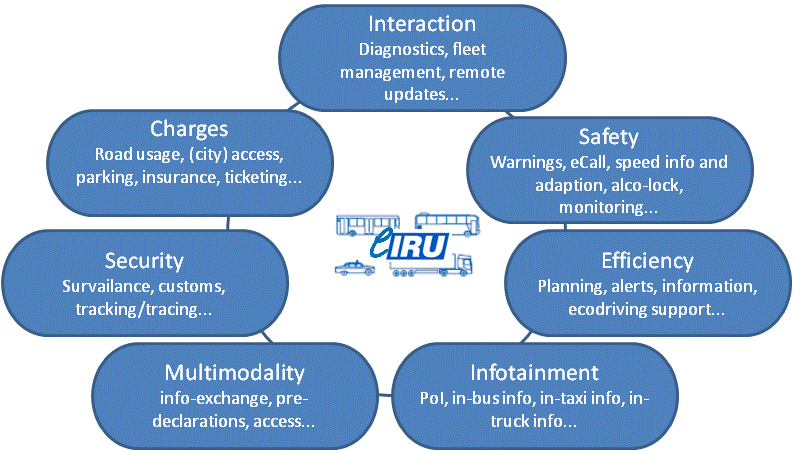 The Commercial Vehicle of the Future
public-private reflection group run by IRU 
 30% reductions of CO2 emissions by 2030
 60% reductions of CO2 emissions by 2050
 increase the safety and efficiency of commercial vehicles, operations and infrastructure
 business and policy recommendations and proposals + roadmap
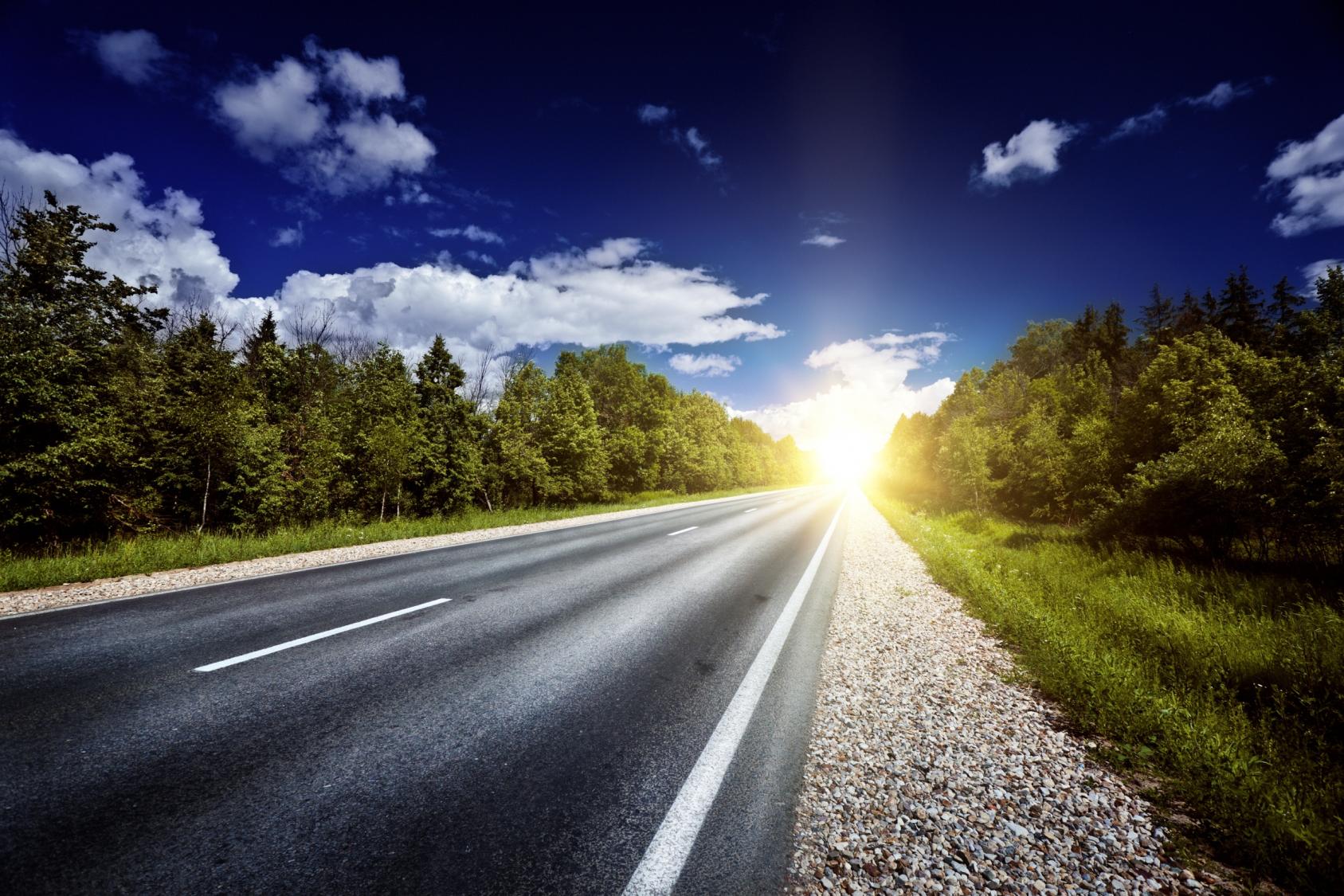 THE FUTURE SHOULD BE DEFINED BY THE INDUSTRY
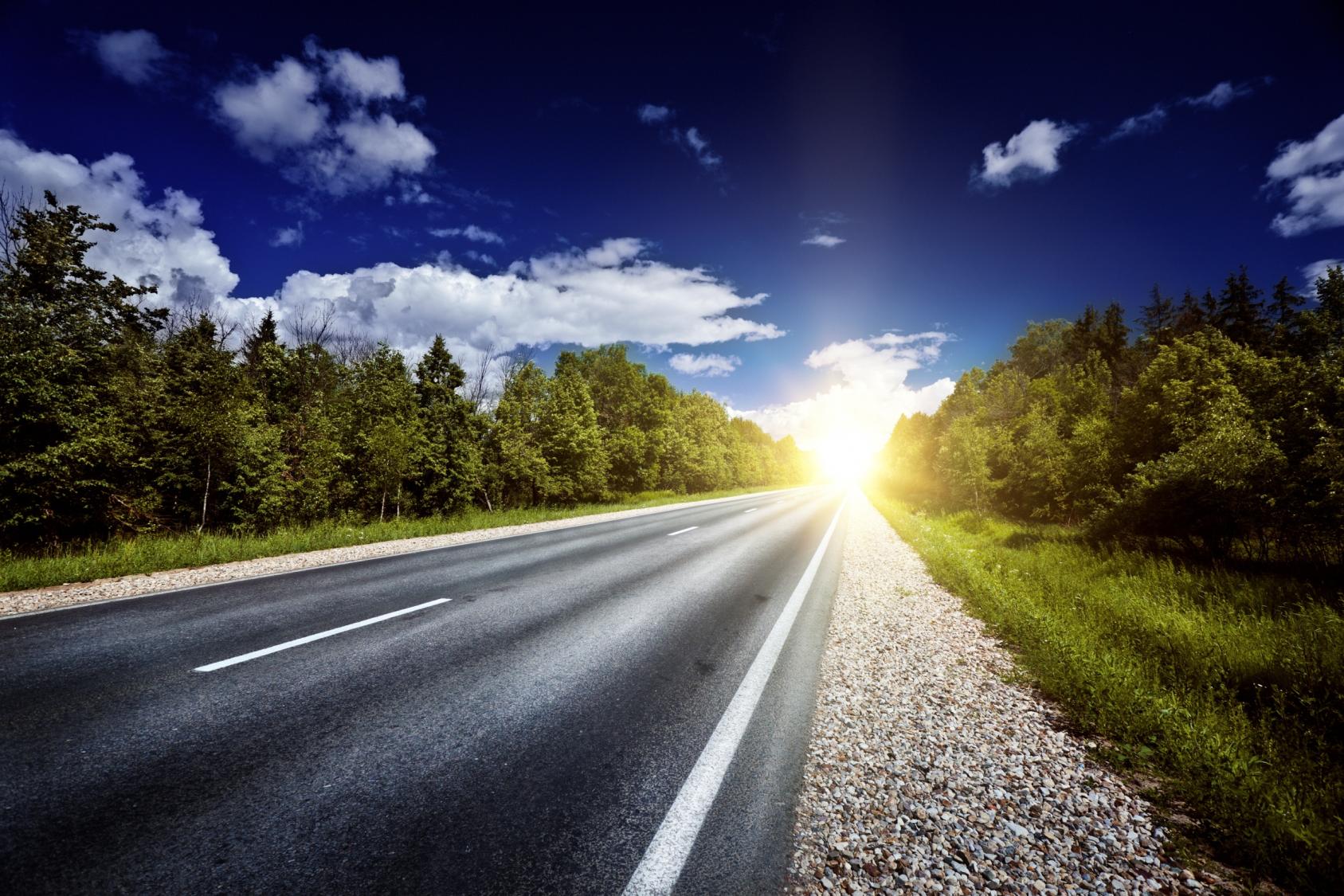 THE BEST ROAD IS 
THE ONE WE MAKE TOGETHER